Emotions
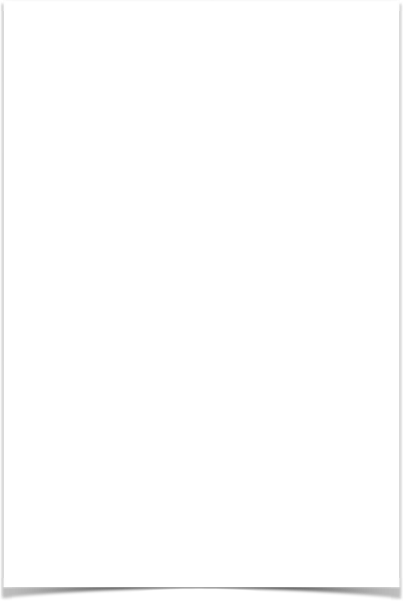 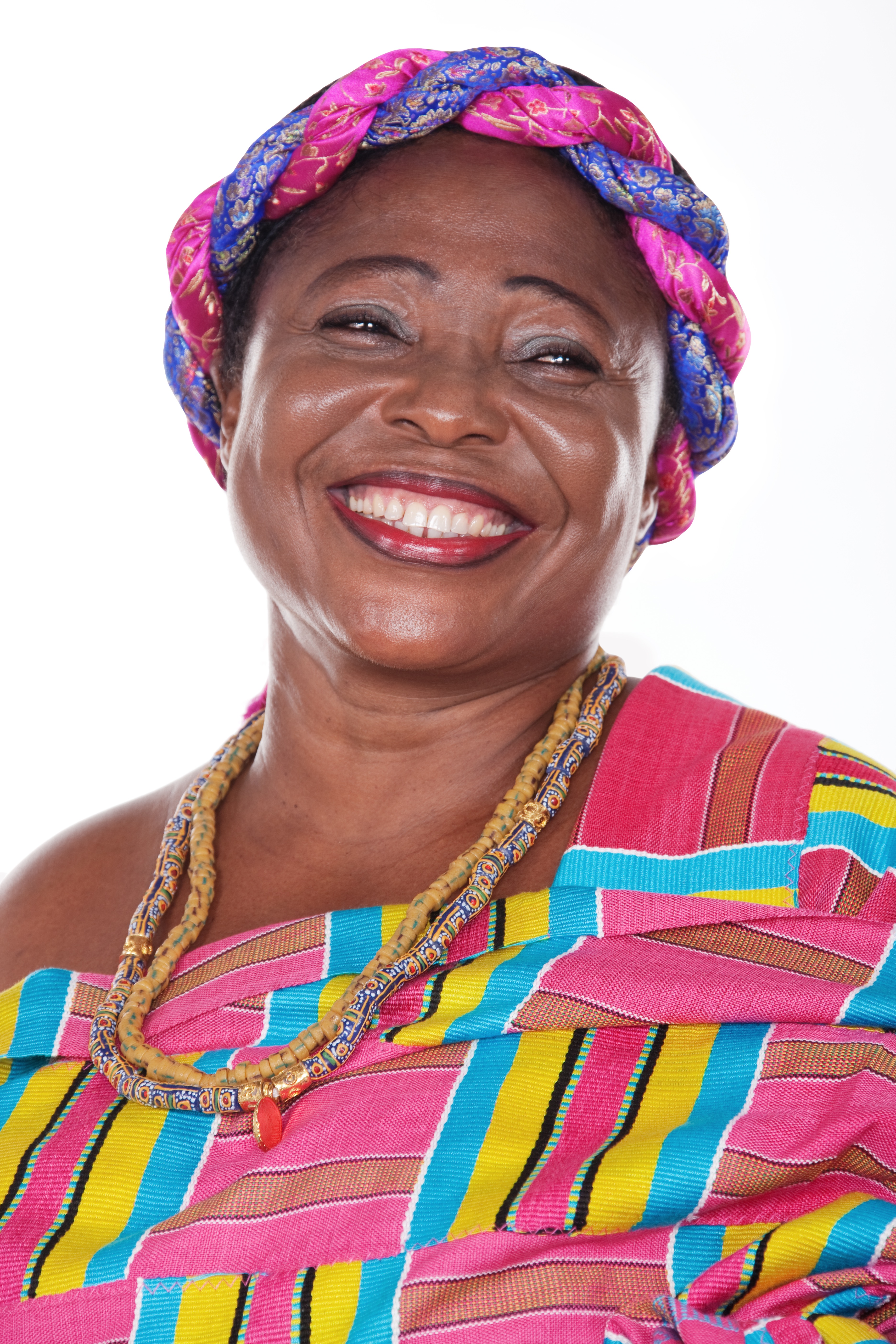 Happy
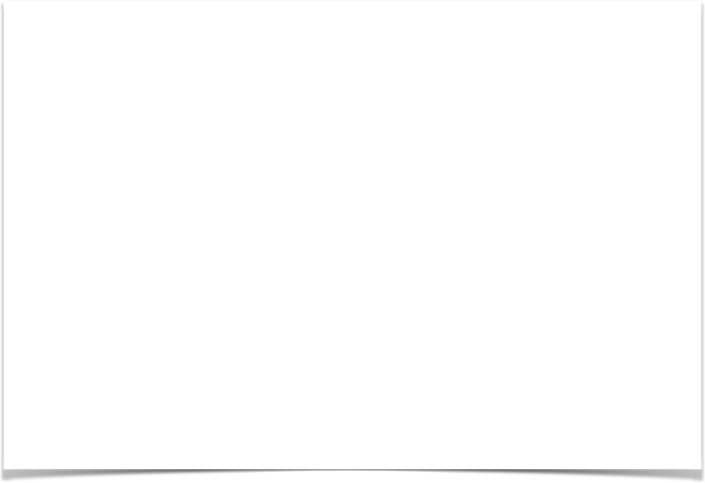 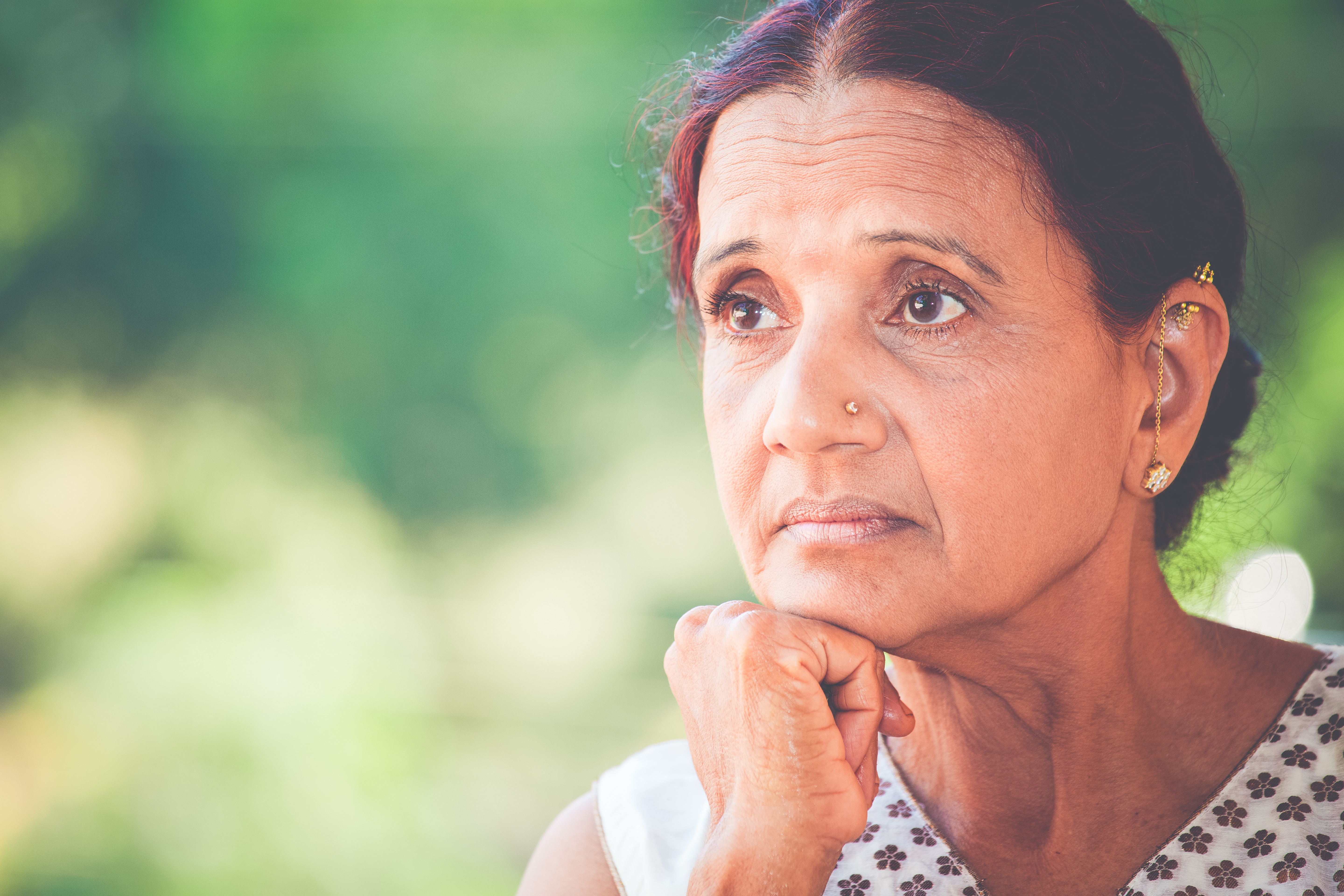 Sad
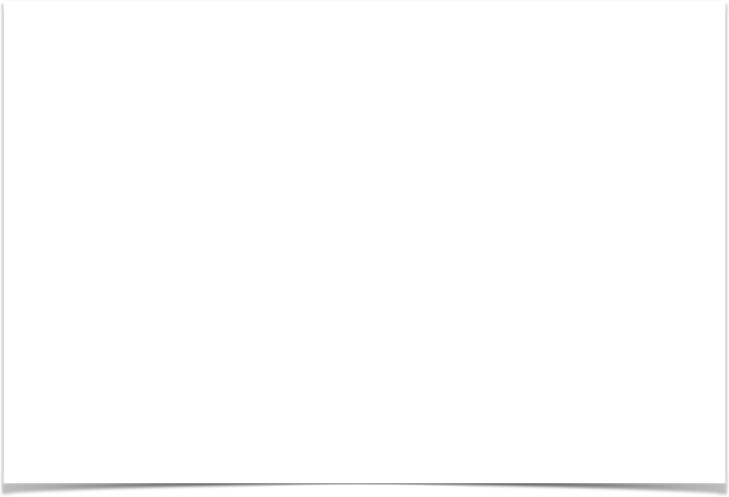 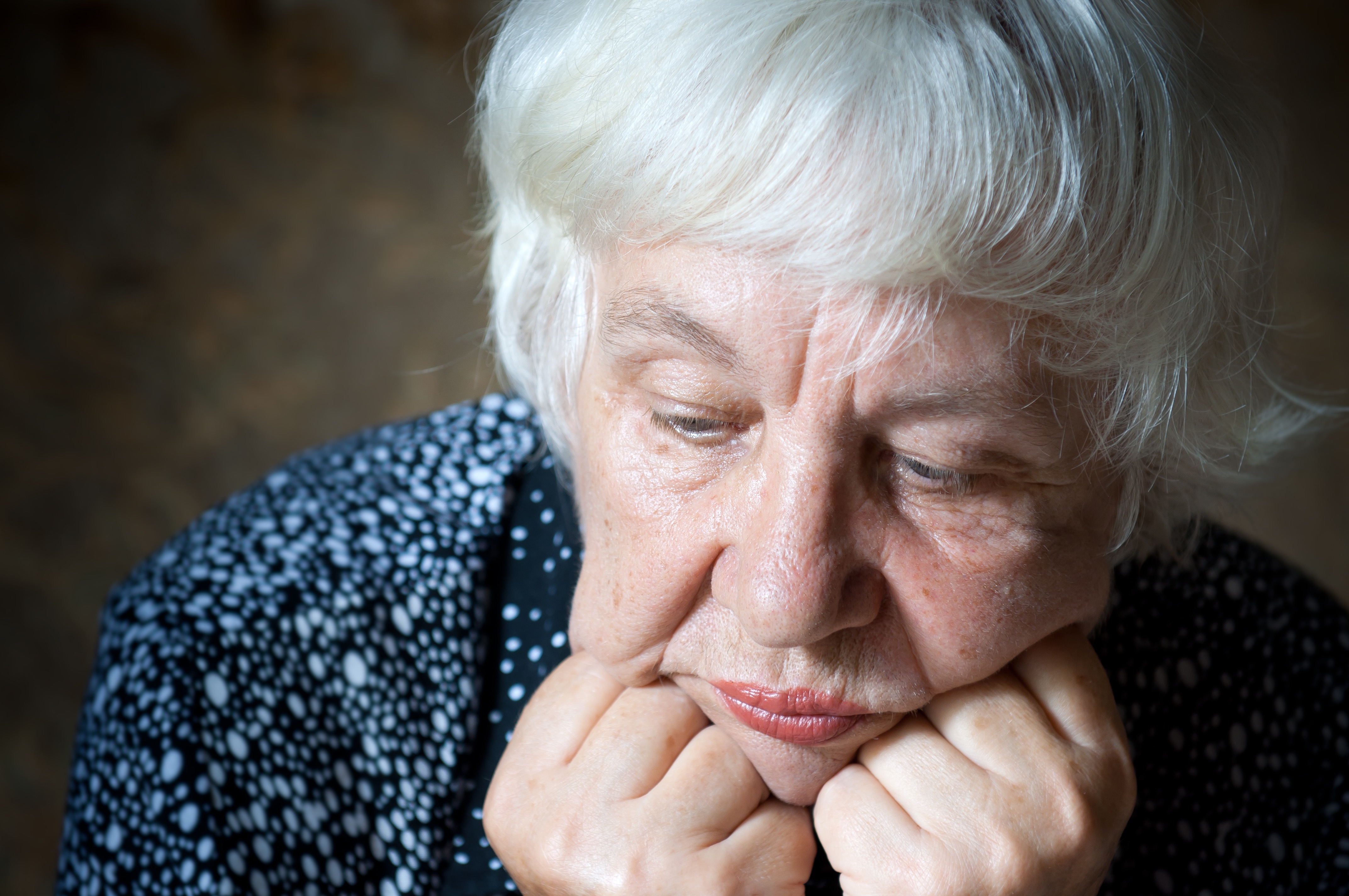 Depressed
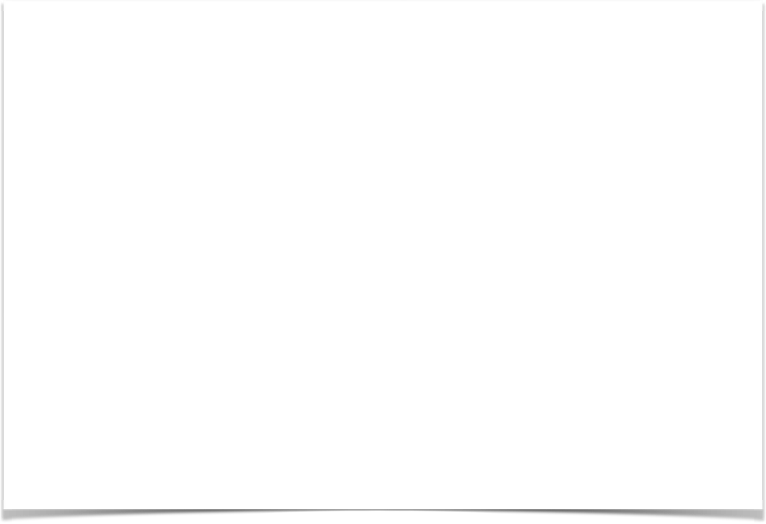 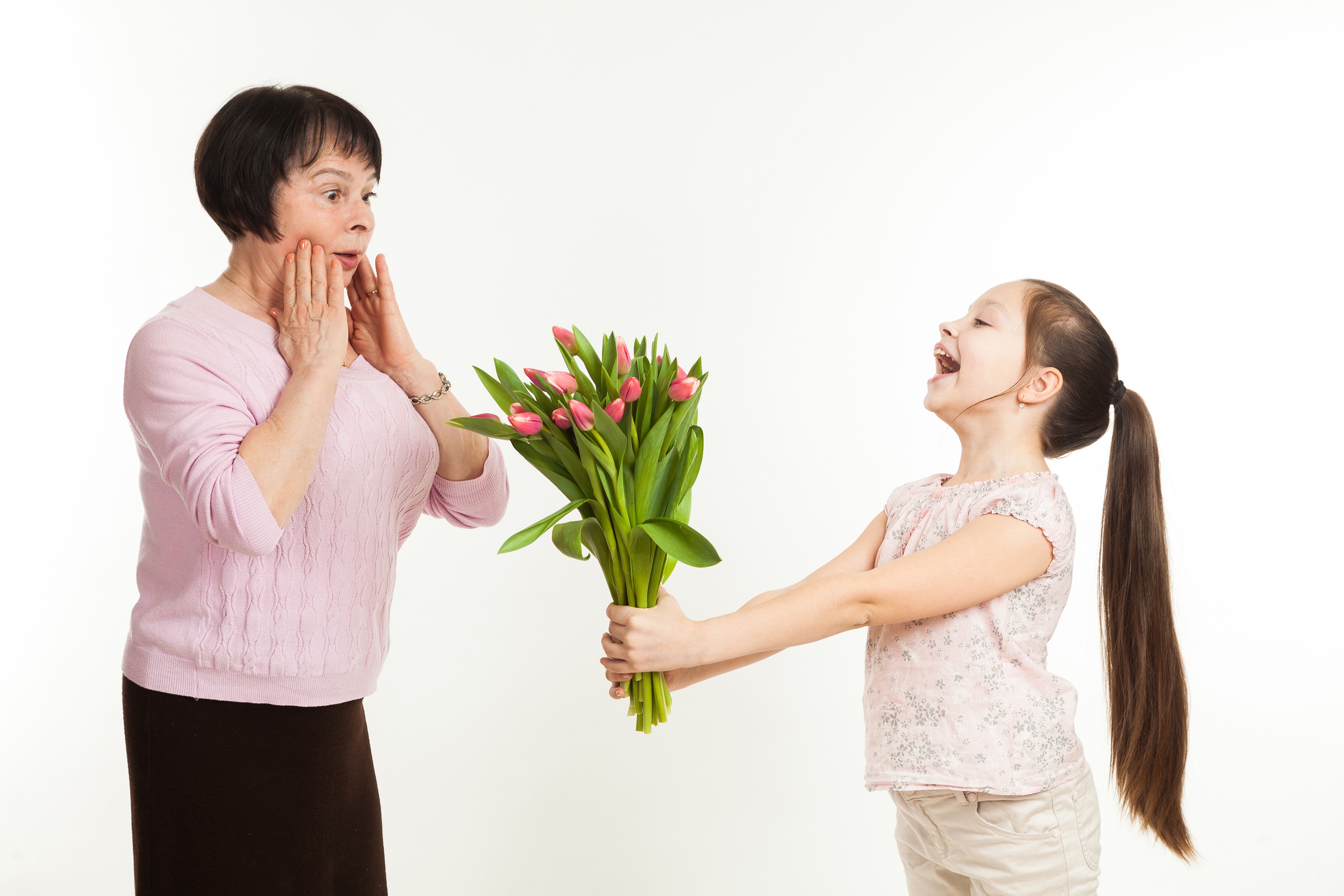 Surprised
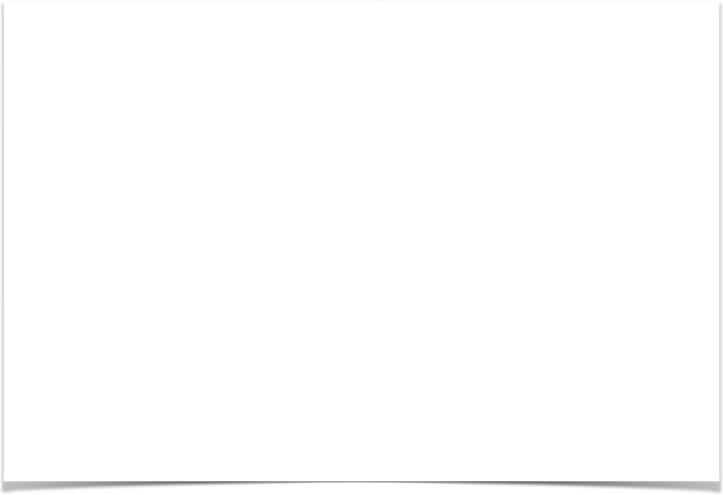 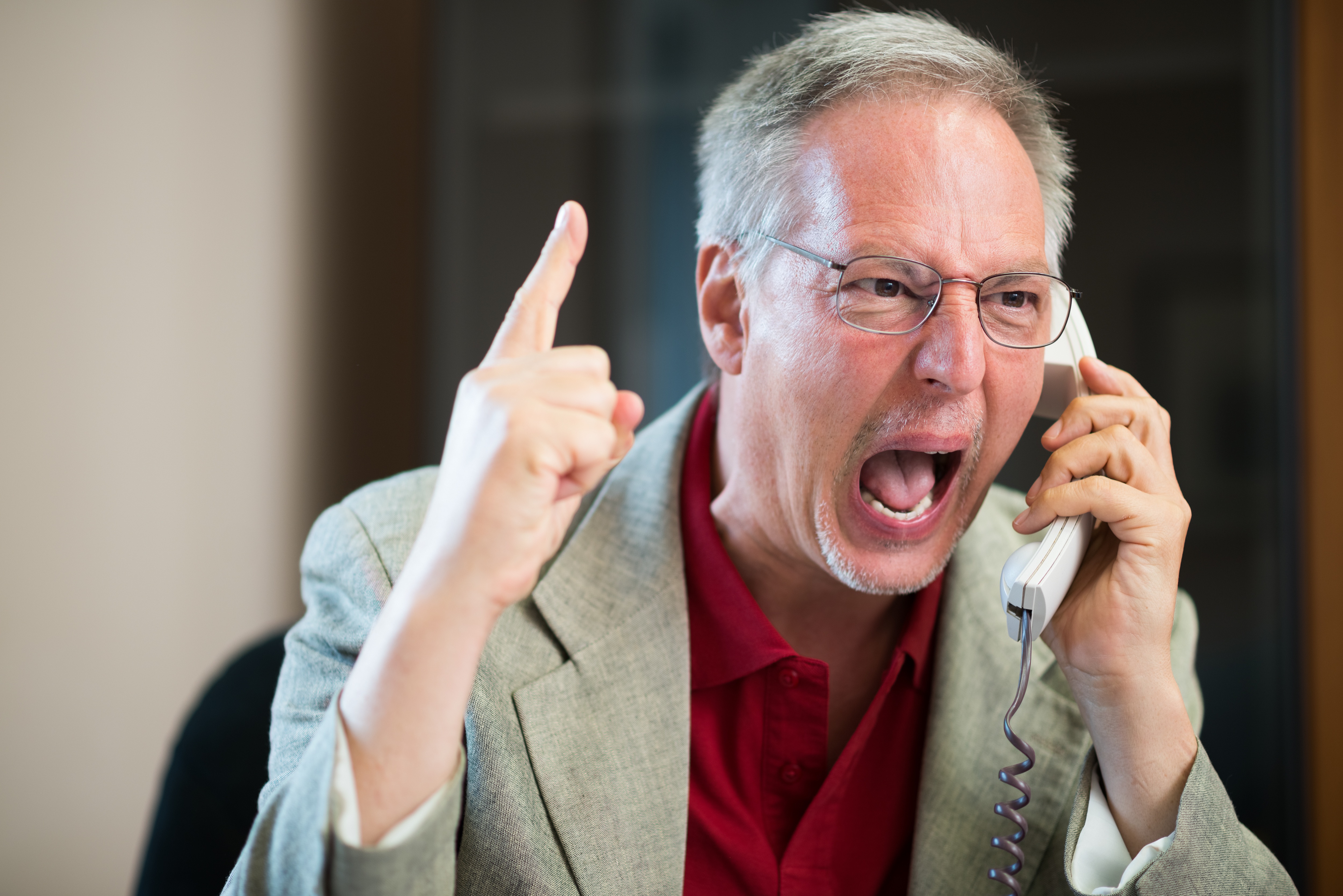 Angry
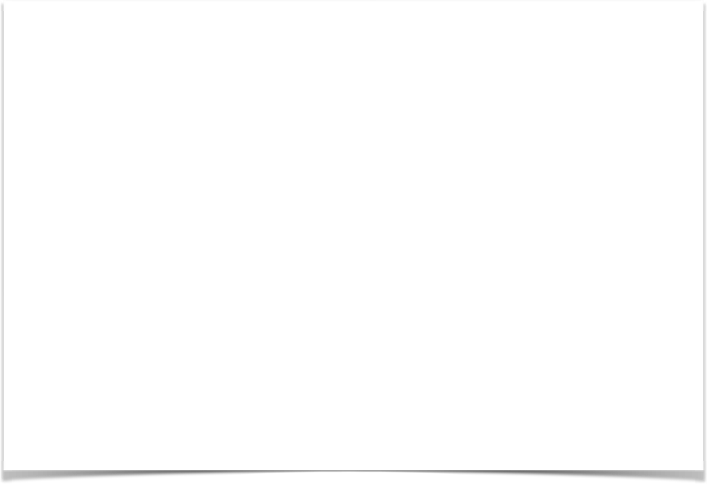 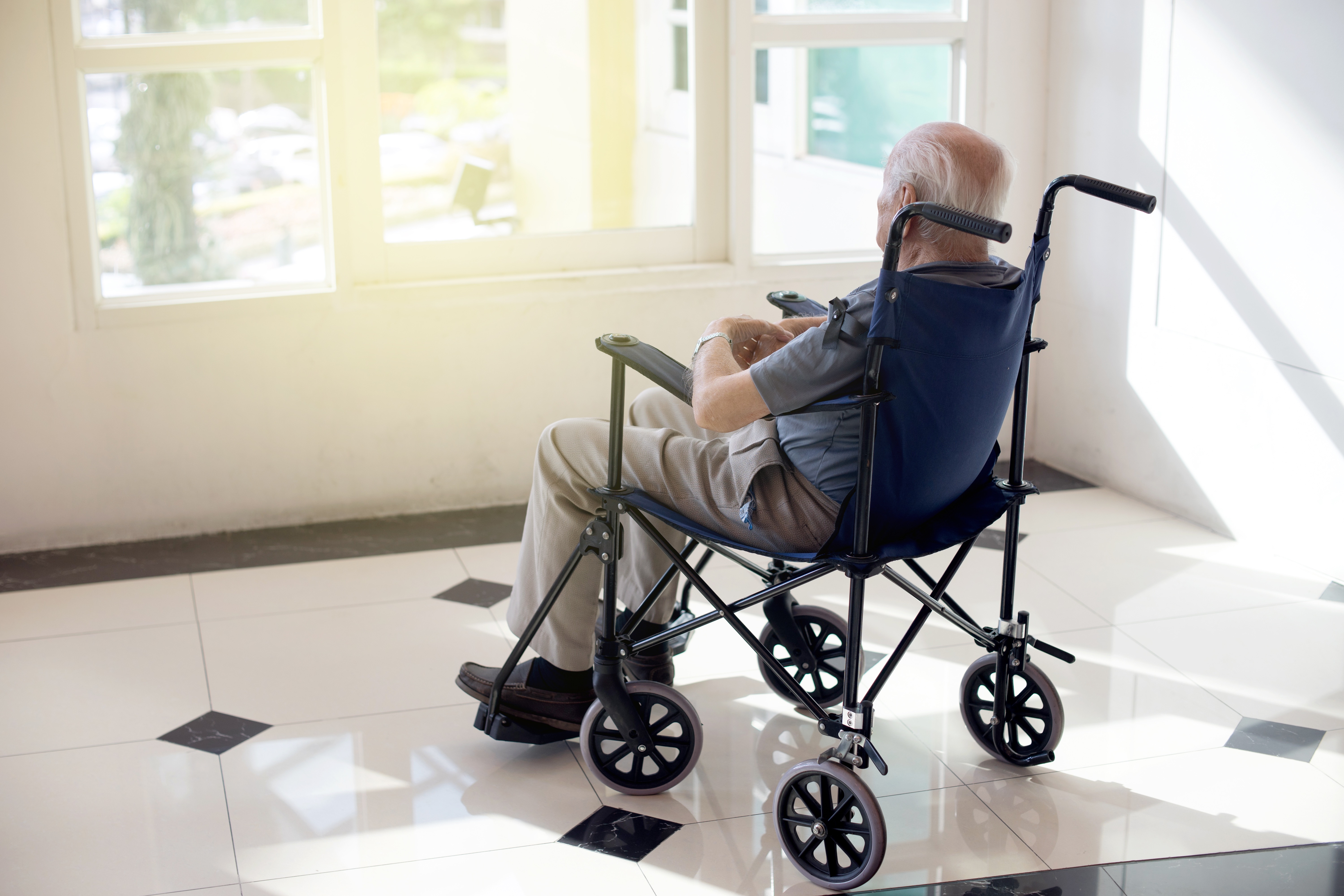 Lonely
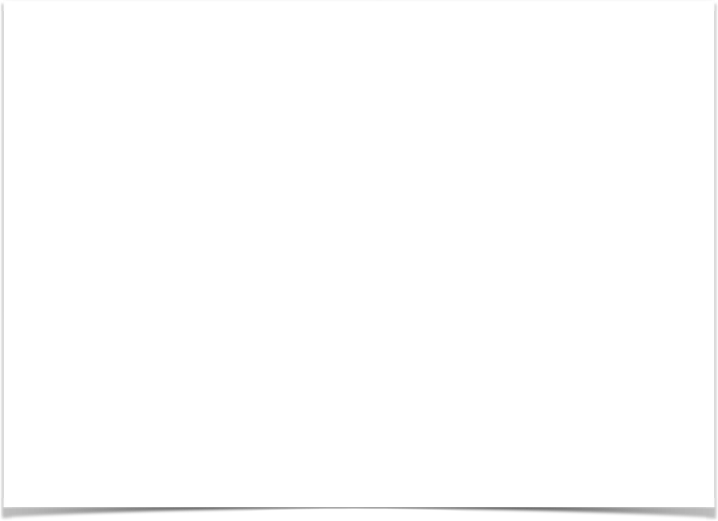 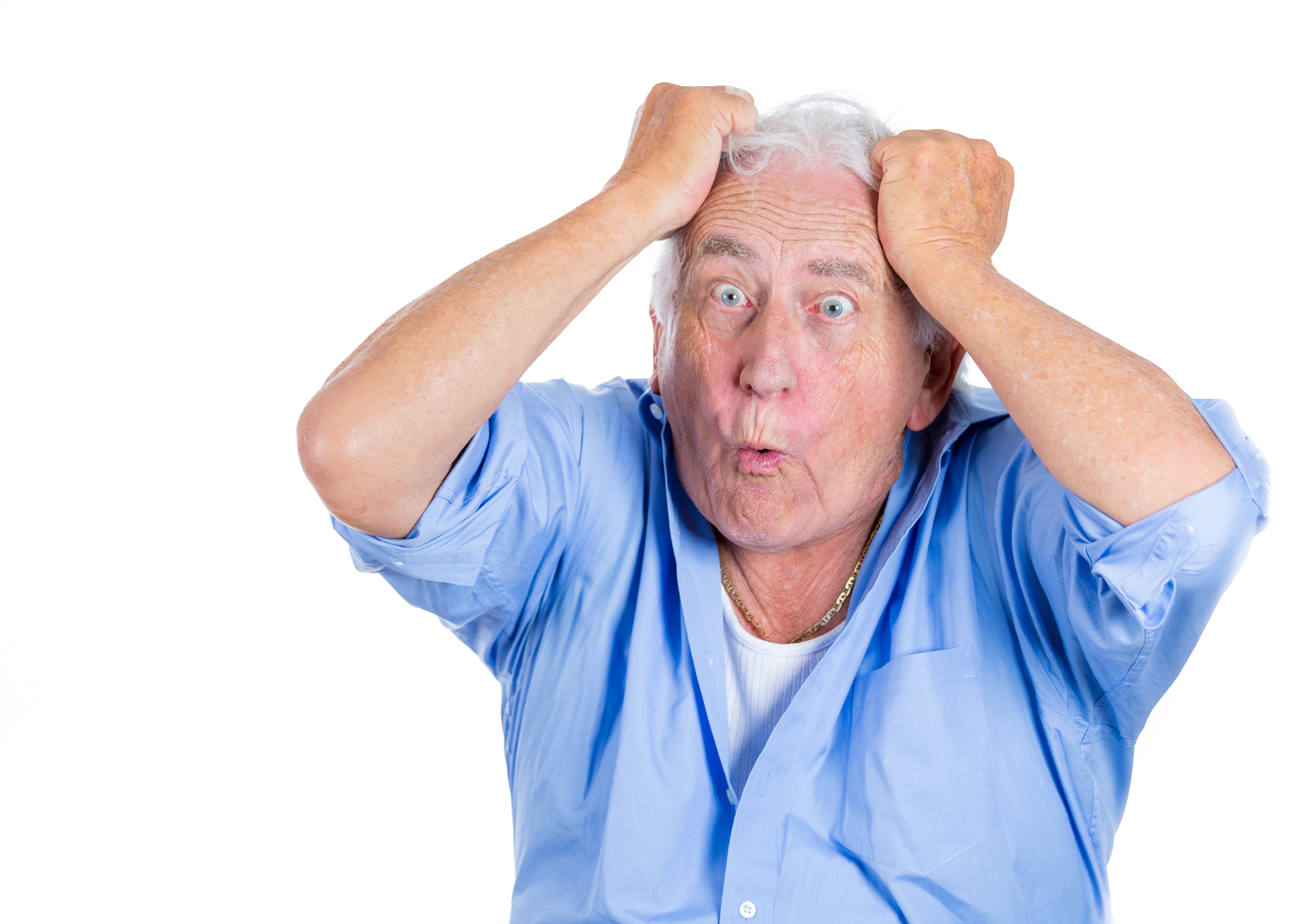 Frustrated
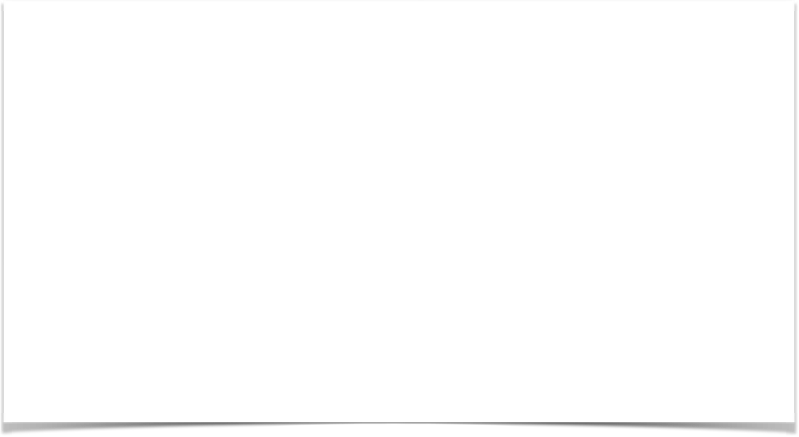 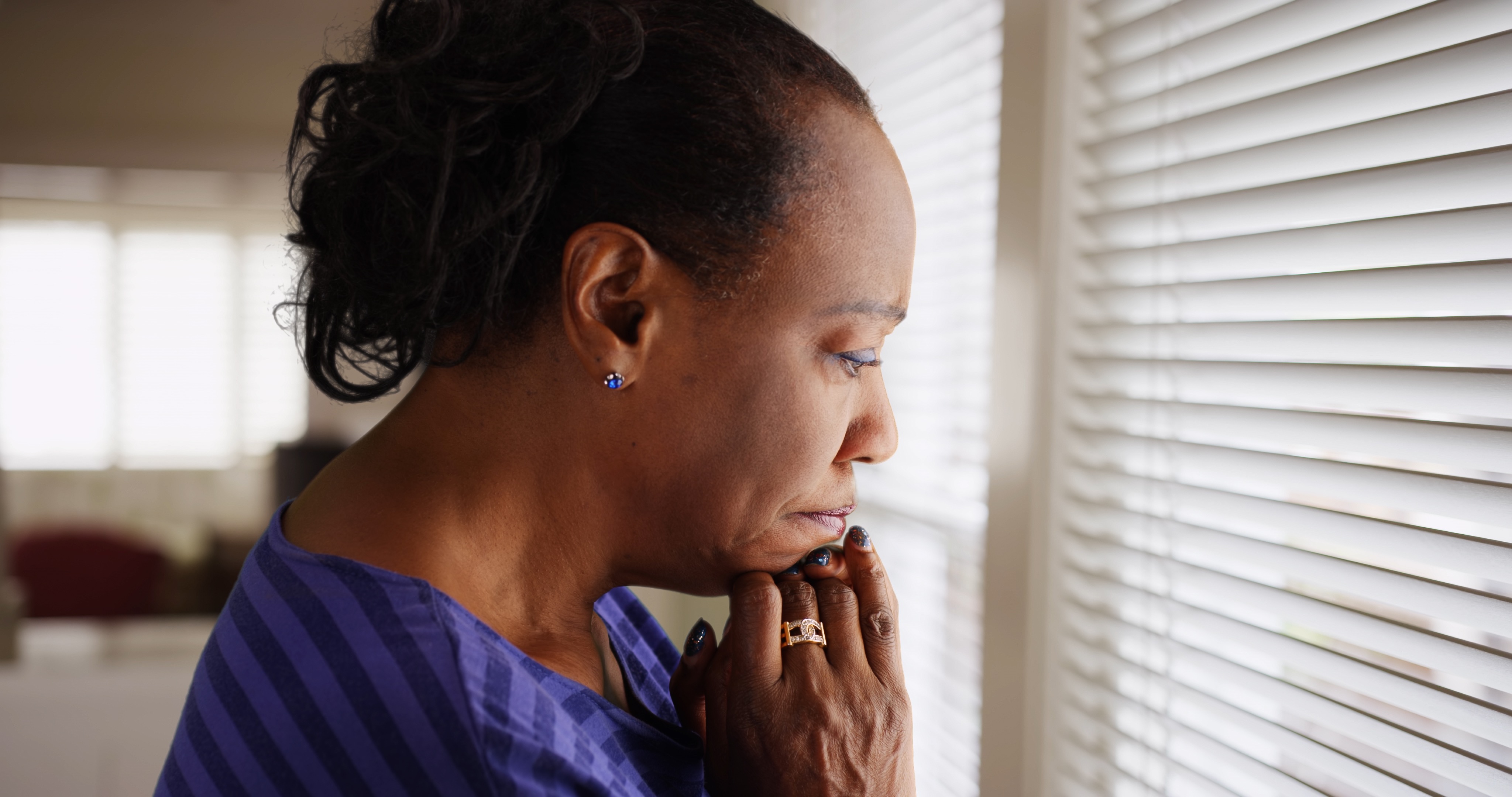 Anxious or Worried
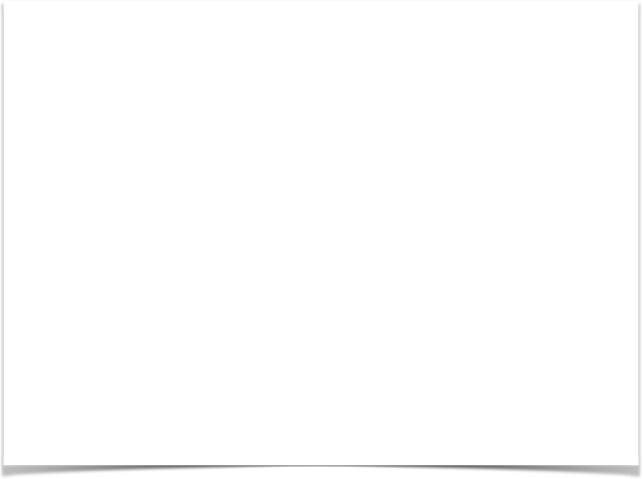 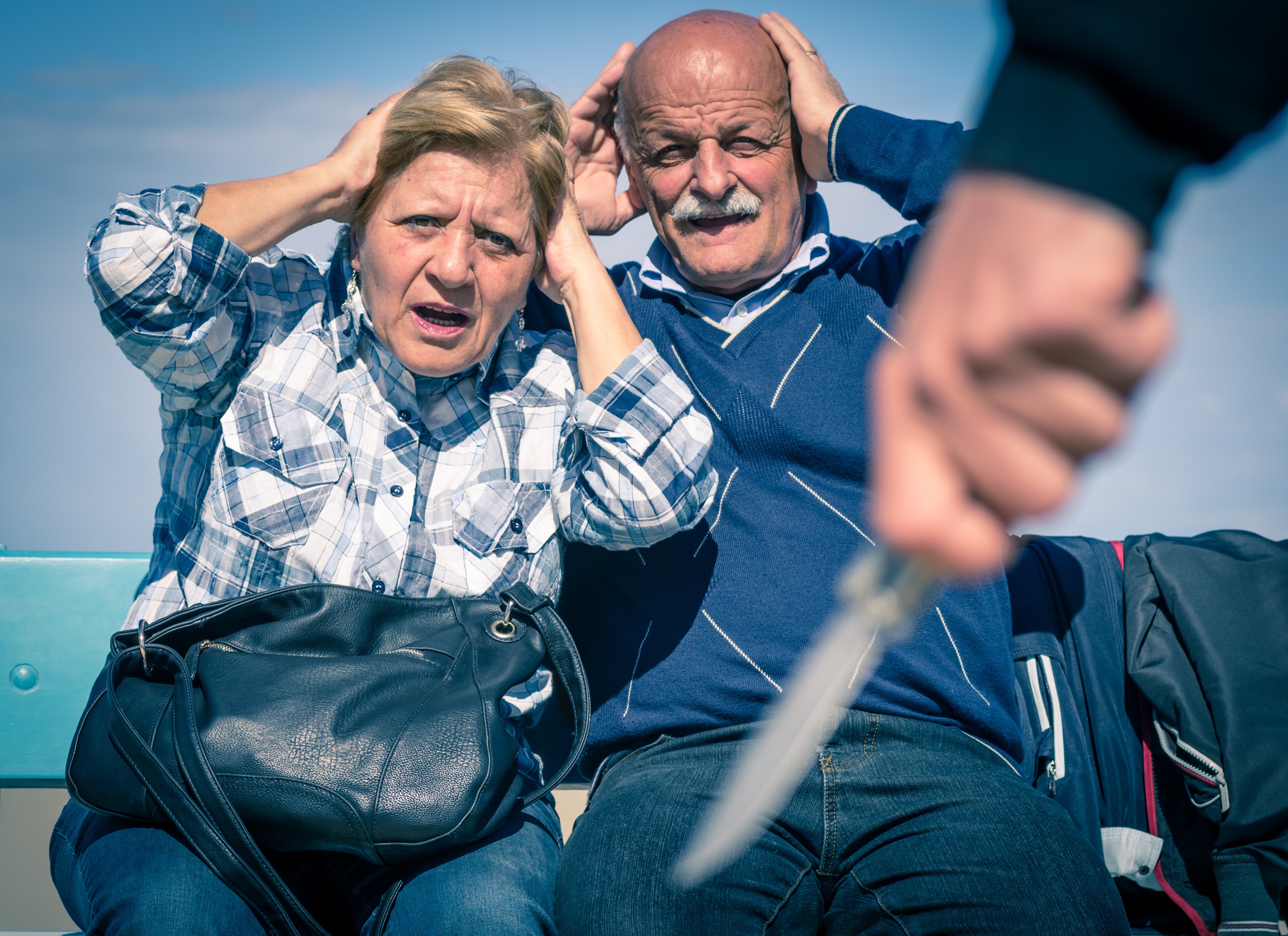 Afraid or Frightened
How are you today?
I’m happy because______.
I’m sad
because_______.
That’s great!
I’m sorry
Congratulations!
That’s too bad.
Can I 
      help you?
I am happy
    for you!